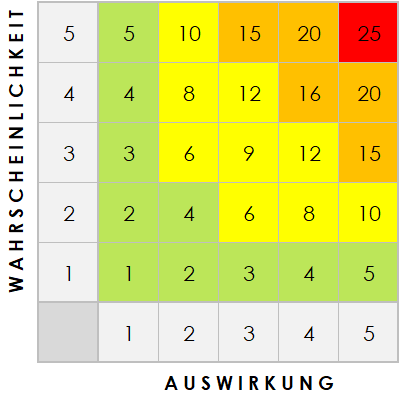 VORLAGE FÜR EIN RISIKO- UND CHANCENREGISTER
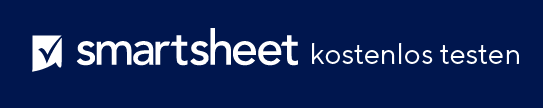 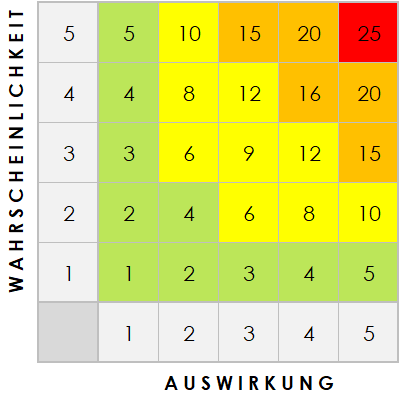 VORLAGE FÜR EIN RISIKO- UND CHANCENREGISTER – BEISPIEL